Benefits of Competition Policy and Law for Businesses
-KK Sharma -Chairman ,KK Sharma Law Offices          		   - ex DG, CCI 30.10.2014WS for PS Representatives                     Yangon, Myanmar
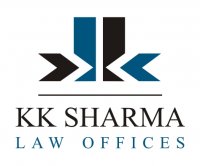 Session II
Entrepreneurial push
Innovation
Lessons that Myanmar can derive from cross-country experiences
What is Competition?
Competition is “a situation in the market in which firms or sellers independently strive for the buyers’ patronage in order to achieve a particular business objective for example, profit, sales or market share” (World Bank, 1999)
Need for Competition
Business rivalry makes enterprises more efficient and offers wider choice for consumers at lower prices.
Ensures optimum utilization of available resources.
Enhances consumer welfare since consumer can buy more of better quality products at lower prices.
Beneficial for the consumers, producers/sellers and finally for the whole society since it induces economic growth.
Economic Benefits of Competition-I
Static Efficiency:
Lower prices
Better quality
More choice
Dynamic Efficiency:
Efficient allocation of resources
Management, processing and technological improvements
Product innovation
Economic Benefits of Competition-II Benefits of an effective Competition Law Regime
Better corporate, market and public governance.
Promote greater accountability and transparency in business behavior, and government –business relations.
Reduce opportunities for bribery, corruption and rent-seeking behavior.
Result in entrepreneurship, risk-taking, entry of new and expansion of existing businesses, increased employment, productivity, competitiveness, broad-based and shared economic development…
Benefits of Competition Policy-I
Low Prices for all- In a competitive market, the simplest way for an enterprise to gain business- is offering lower prices- goods more affordable to people- encourages business to boost production.

Better quality- Since substitutable products are available in the market- Improvement in the quality of goods supplied and services provided- only means to expand market share- Translates into better quality of goods produced and better after-sales services
Benefits of Competition Policy-II
More choice- Businesses have to differentiate products- to make it more attractable to consumers and stay abreast of competition- Results in more choice for consumers.

 
Innovation- Businesses need to constantly innovate to drive down production costs and generate profits- better product concepts, design, production techniques, services etc
Benefits of Competition Policy-III
Better competitors in global markets- Robust competition in the domestic market makes businesses to perform better against competitors in the global markets.
Way forward
Competition essentially drives productivity

Competition best way simultaneously to drive growth and reduce income inequality
Productivity drives national differences in GDP per capita

Especially when pro competition reform reduces entrenched market power
Two pronged approach
Extend competition to all sectors
Strengthen and widen the reach of competition regulation
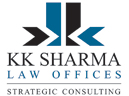 KK SHARMA LAW OFFICES, NEW DELHI
CONTACT
+91-11-26491137
E: globalhq@kkslawoffices.com
kksharma@kkslawffices.com